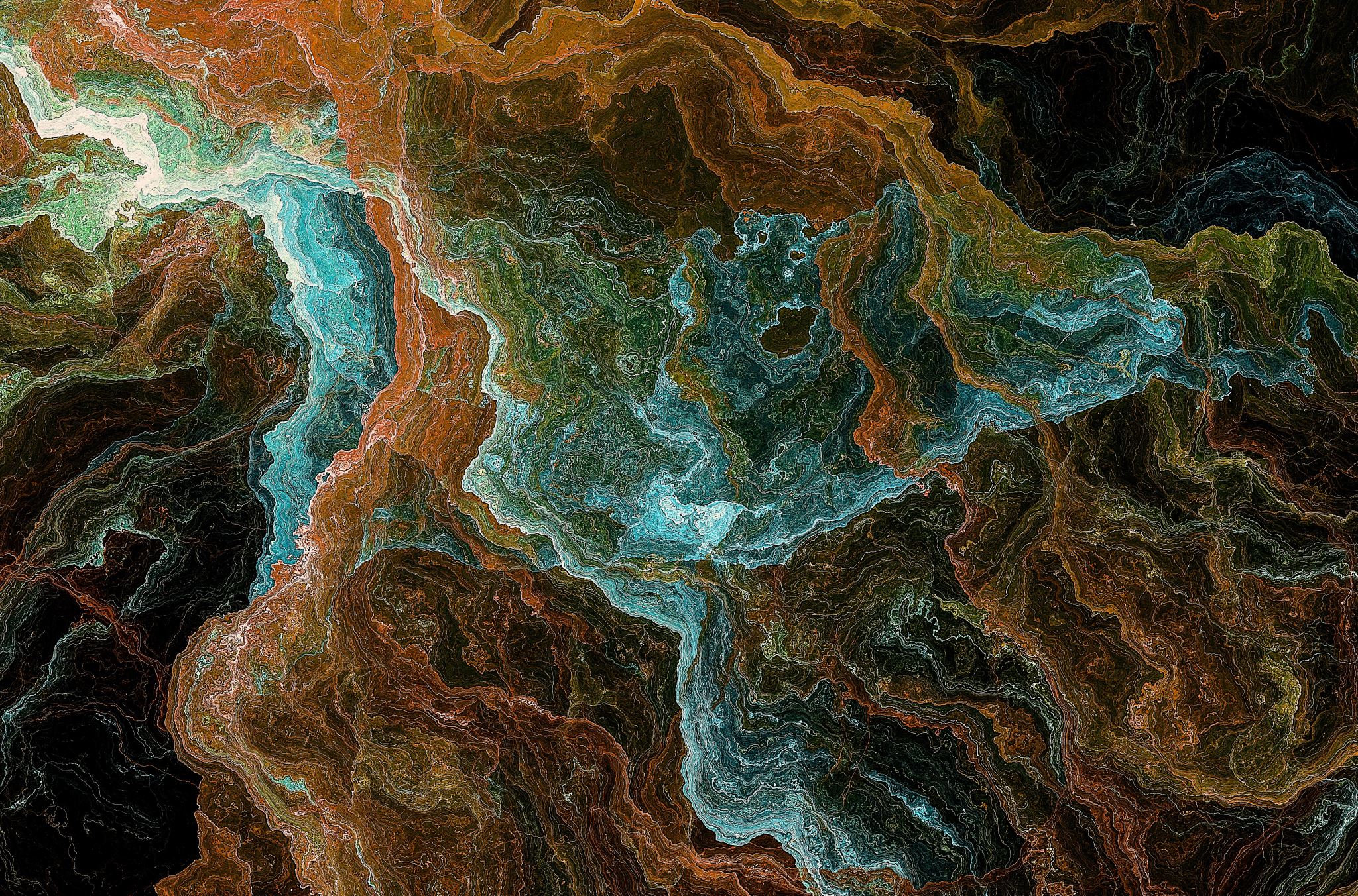 Dielectric
Lukas Schenk
Prof. Dr. Dominik Zumbühl | Miguel J. Carballido | Rahel Kaiser | Dr. Taras Patlatiuk | Simon Svab | et. al.
[Speaker Notes: summary]
Motivation
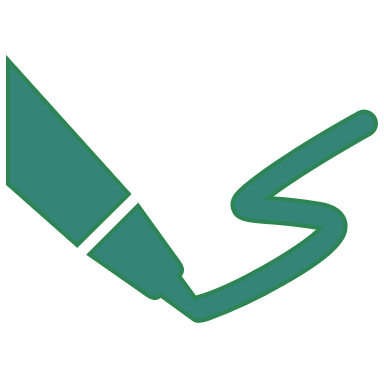 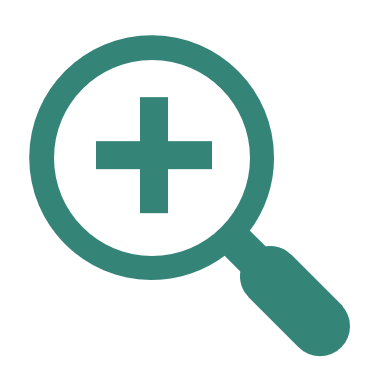 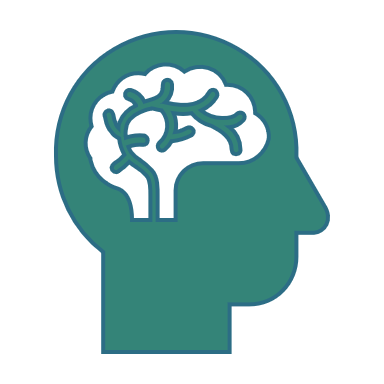 Goal
Goal
Goal
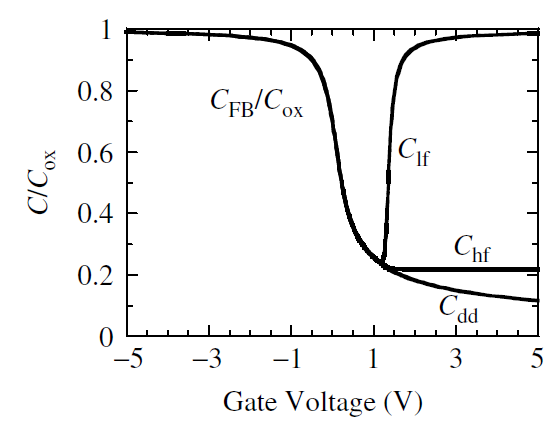 [Speaker Notes: Deviation]
Fabrication
[Speaker Notes: Surface
Deviation]
Fabrication
[Speaker Notes: Top view
Side view

Bottom up
Top-down

Dissolved

Edges

2nm
48 nm

Adhere
Properties

remains

Subsequent
Ensuing
Following 
attaching]
Needleprober
Results Needleprobe
Results Dipstick
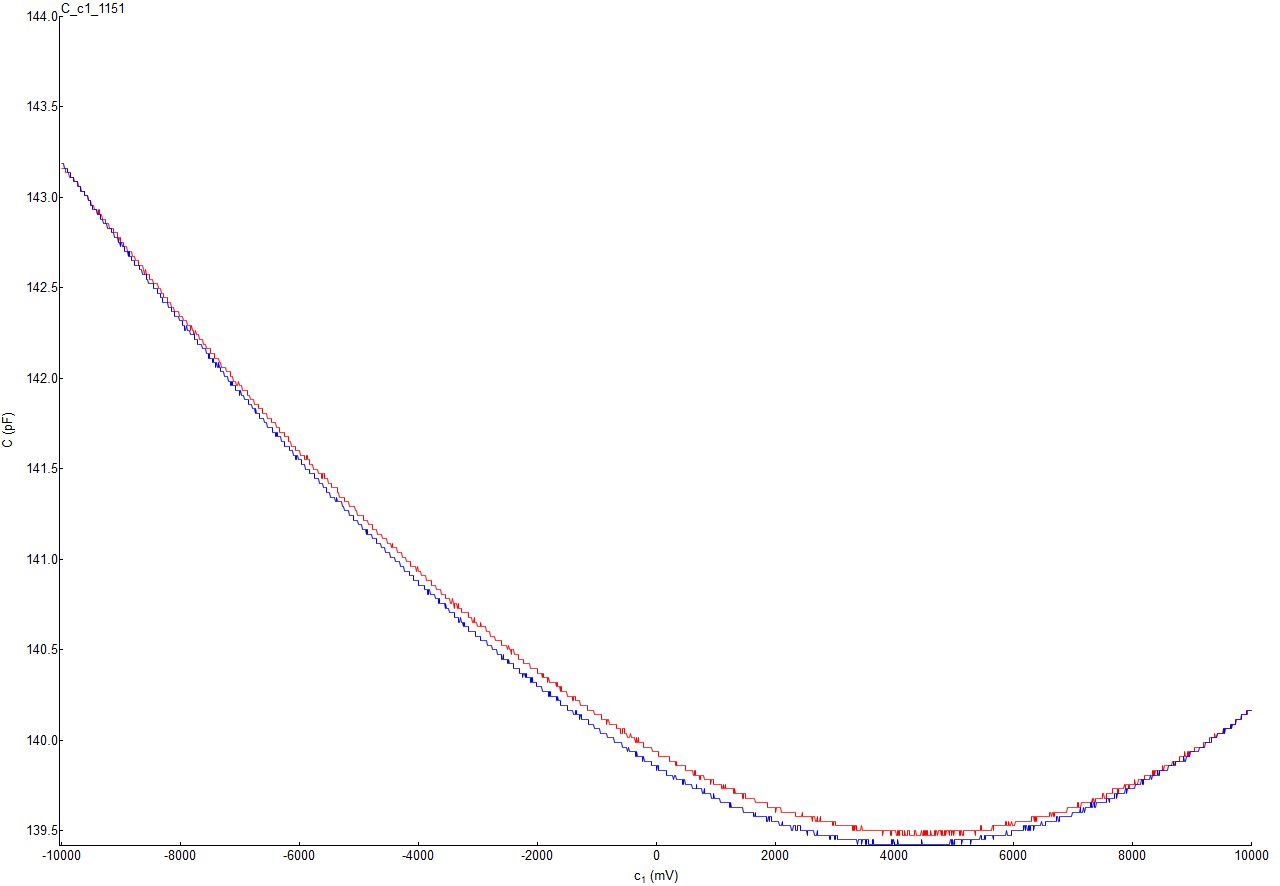 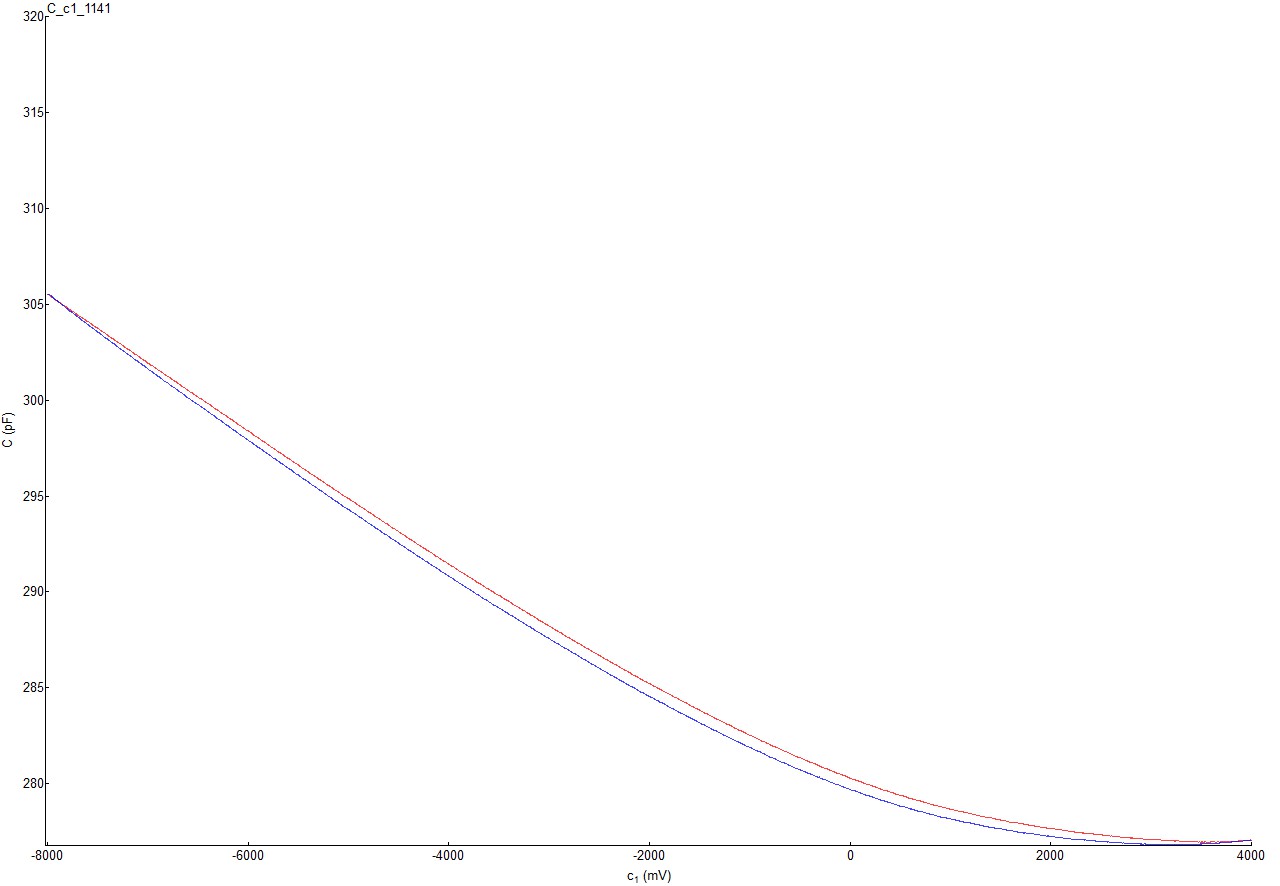 Conclusion
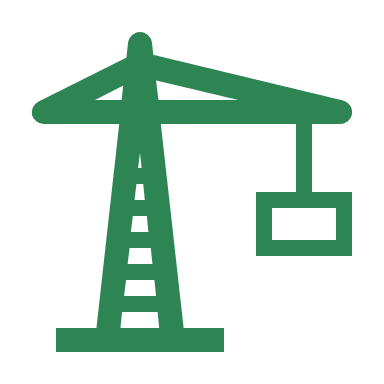 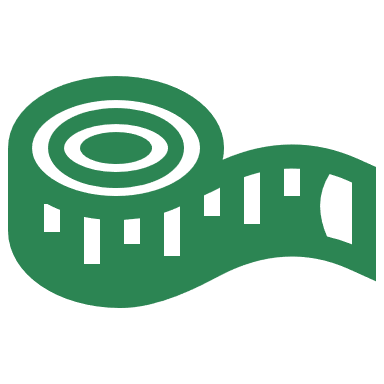 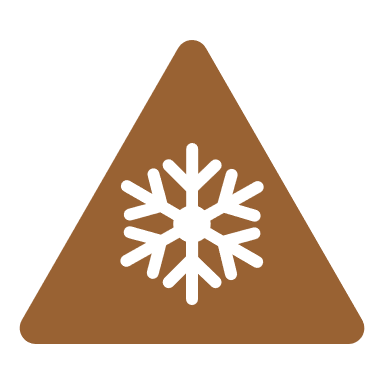 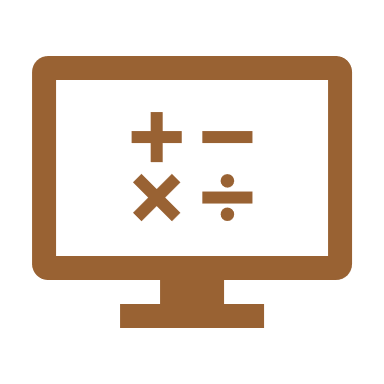 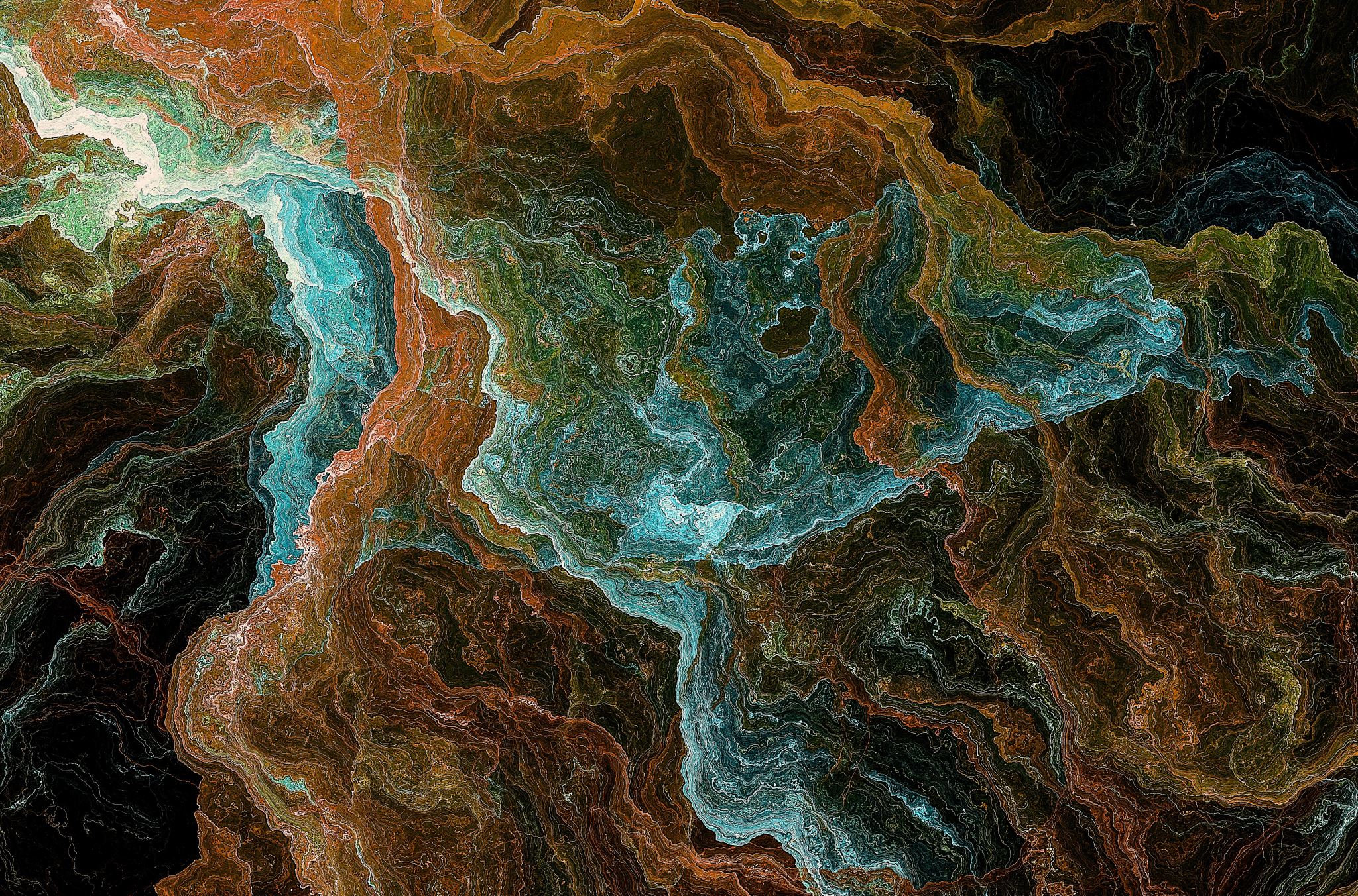 Big Thanks!